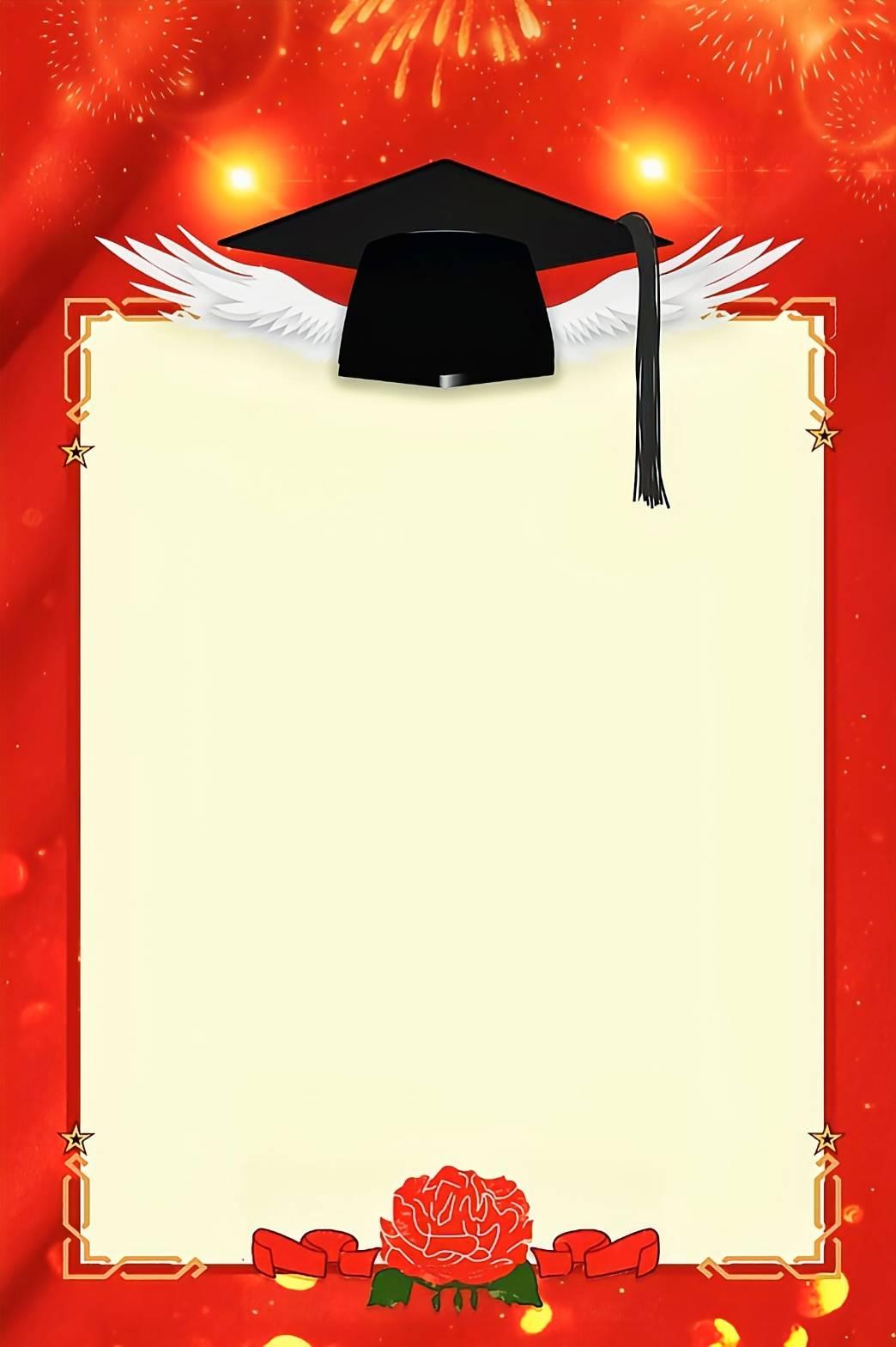 【榜單】   
產學訓合作訓練計畫四技專班榜單
110級
彰工控制科
薛銘荏 同學
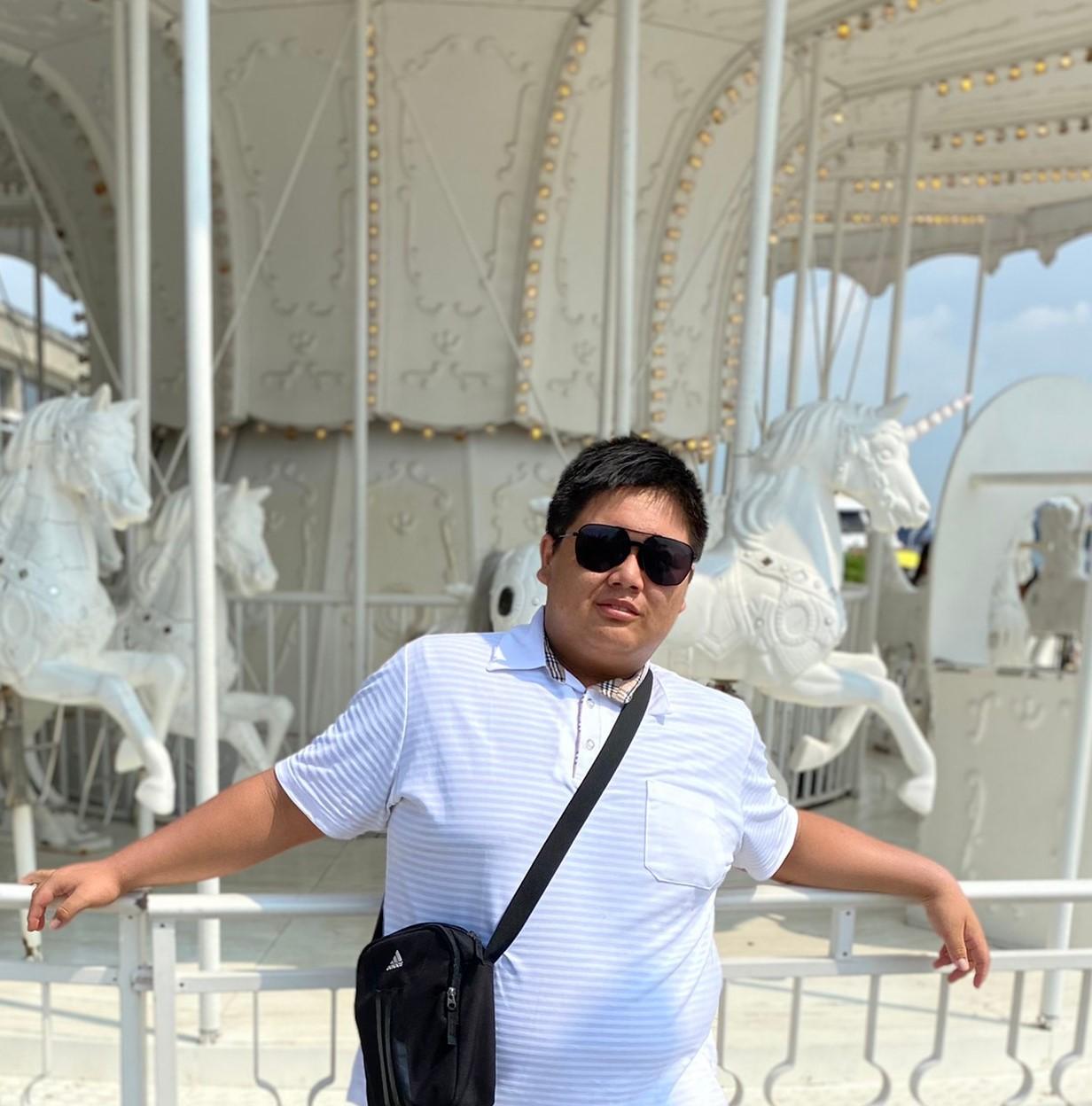 錄取
國立虎尾科技大學  
光電工程系
彰工控制科
全體師生 同賀